Postsecondary CTE
2019-2020 Annual Perkins Planning Meeting 
April 10, 2019
Greensboro, NC

www.ncperkins.org
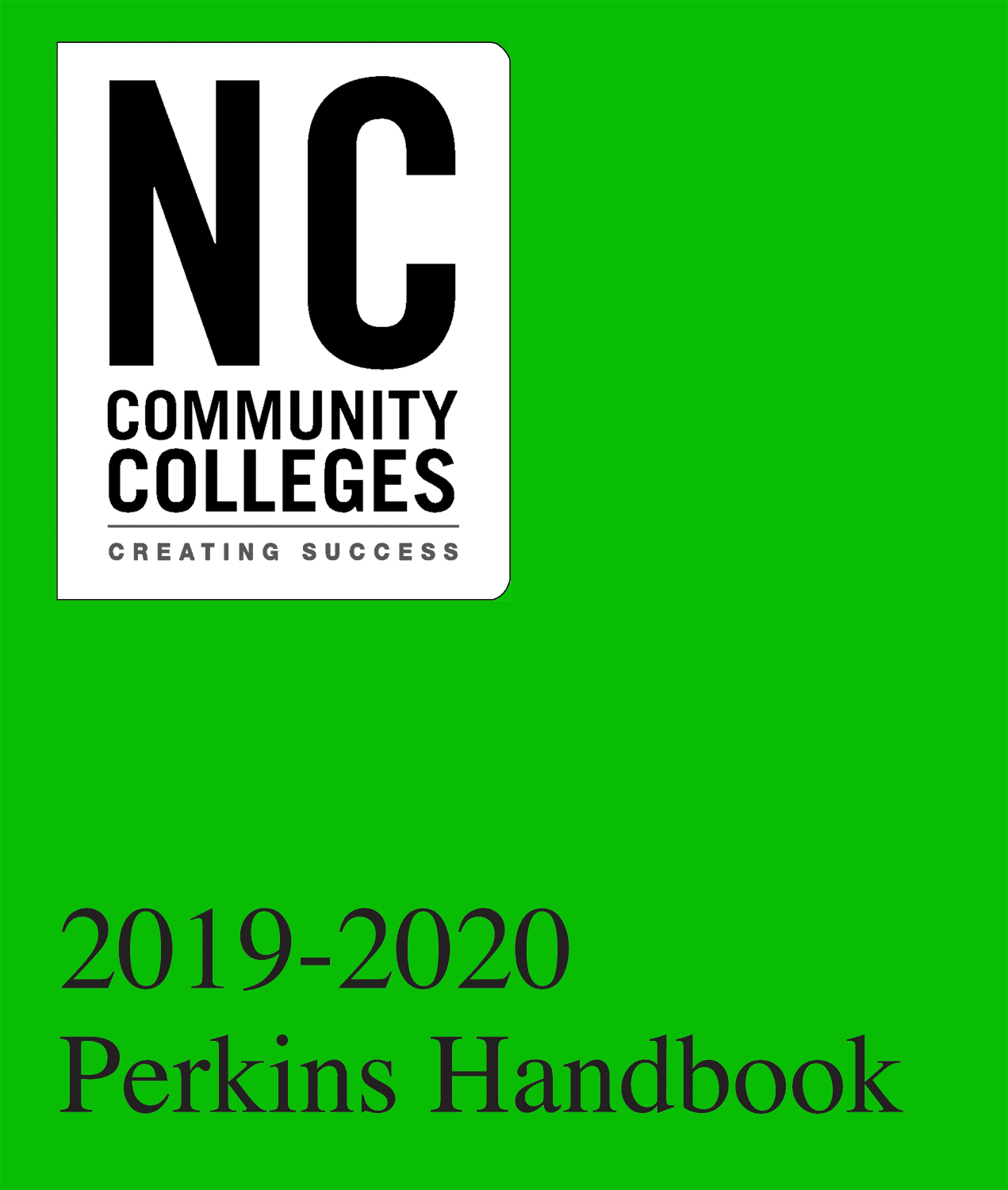 [Speaker Notes: Perkins Handbook]
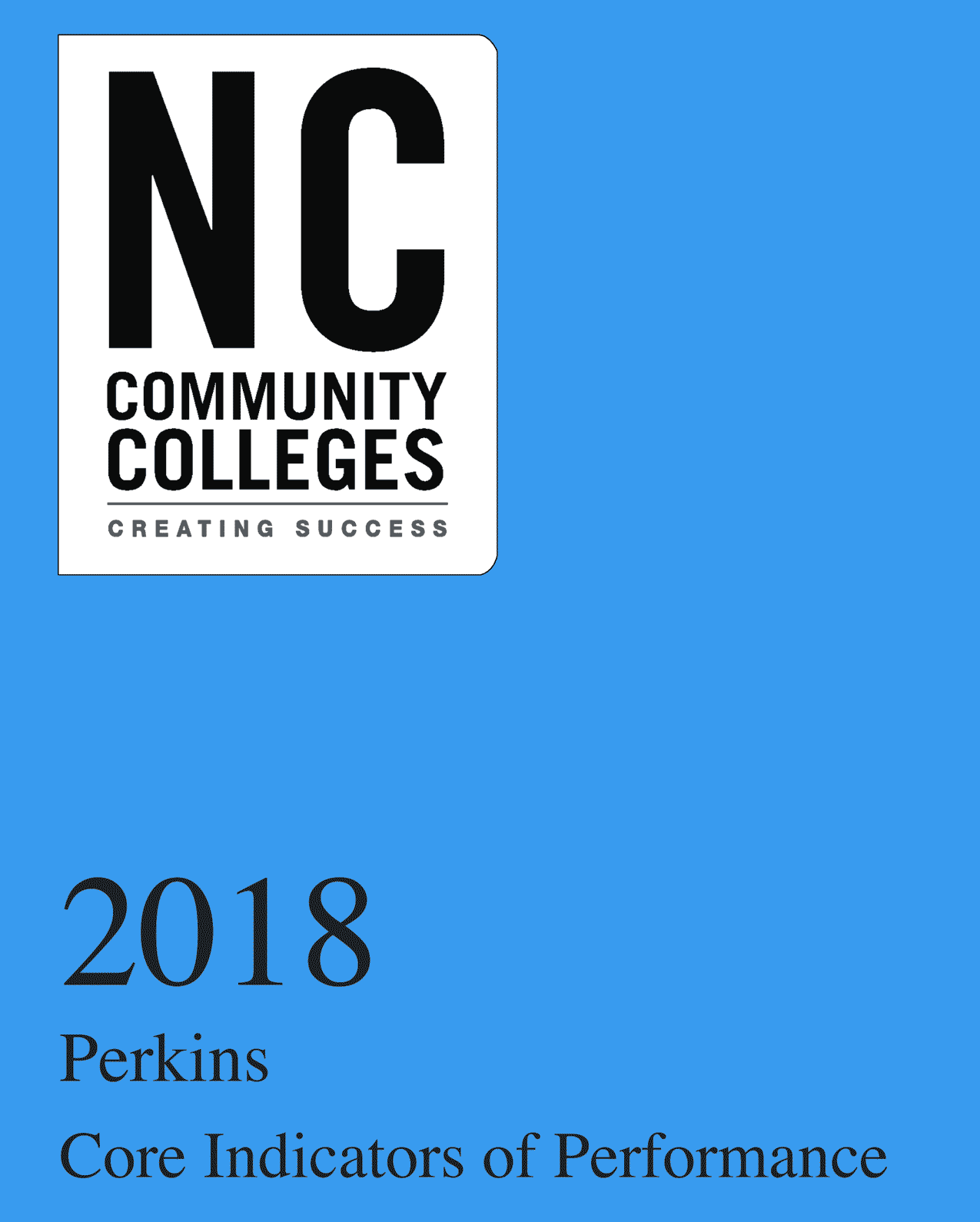 [Speaker Notes: The Perkins Data Book]
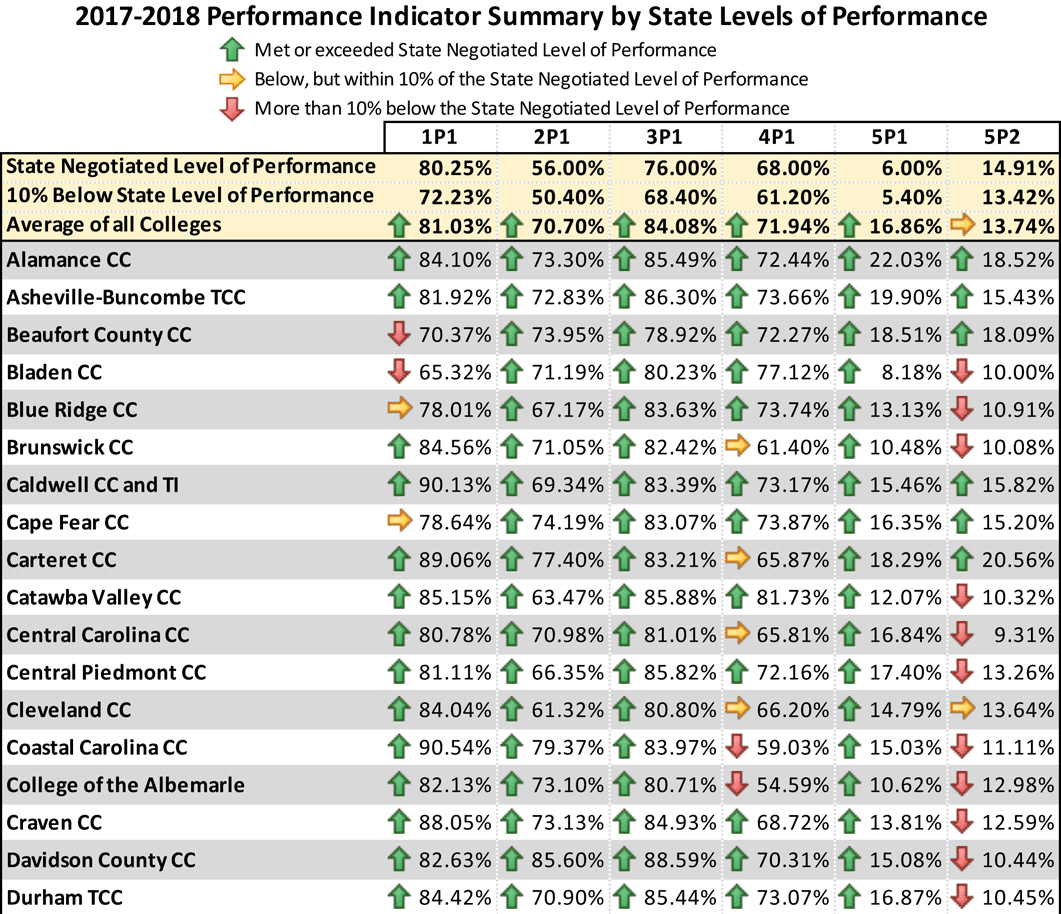 [Speaker Notes: Page 3 in the data book]
Statewide Performance 2017-2018
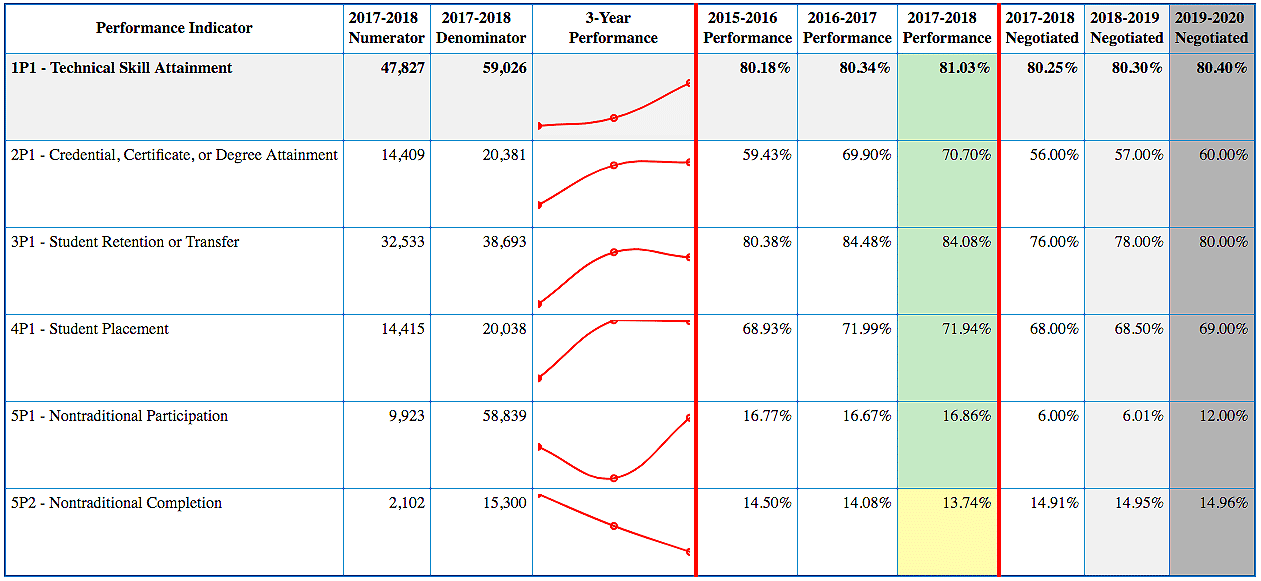 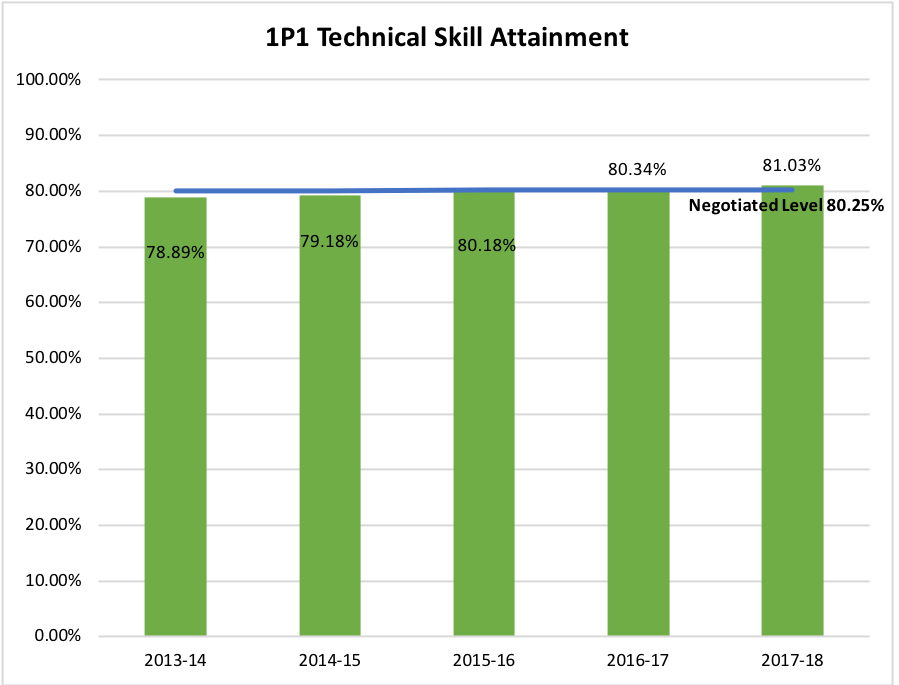 [Speaker Notes: Page 23]
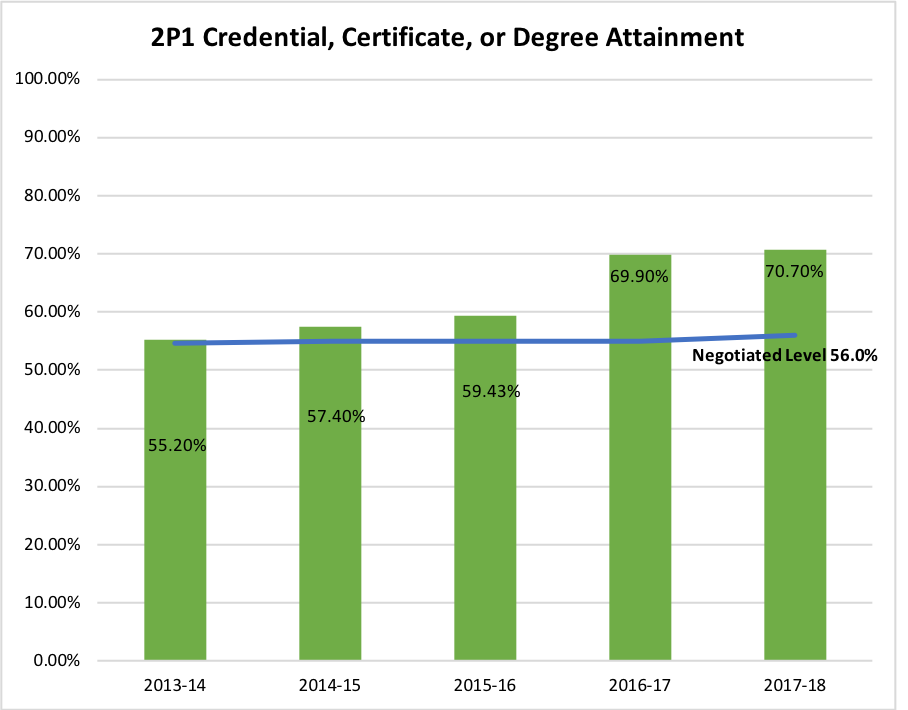 [Speaker Notes: Page 39]
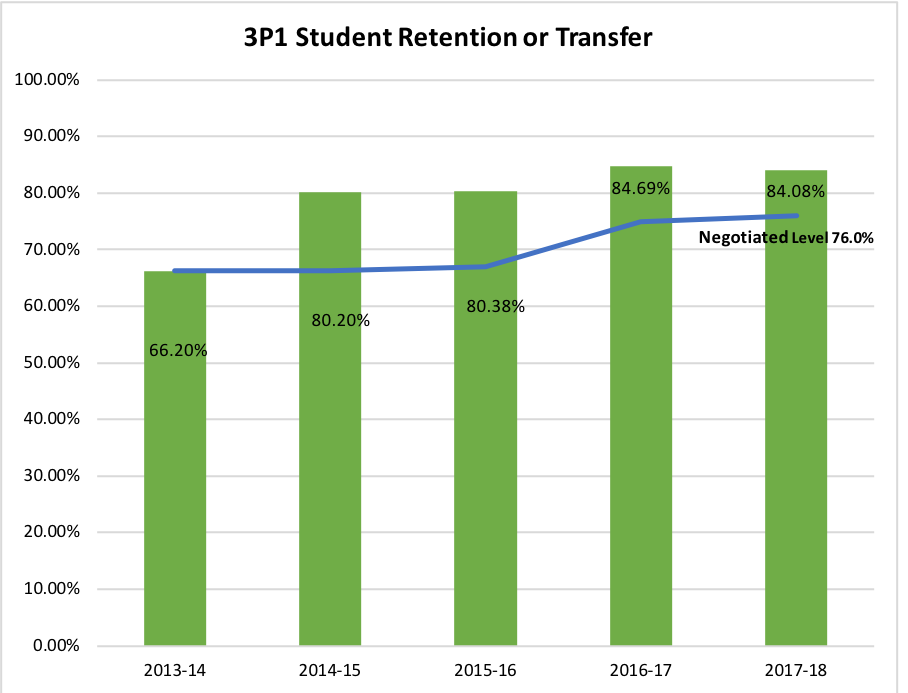 [Speaker Notes: Page 55]
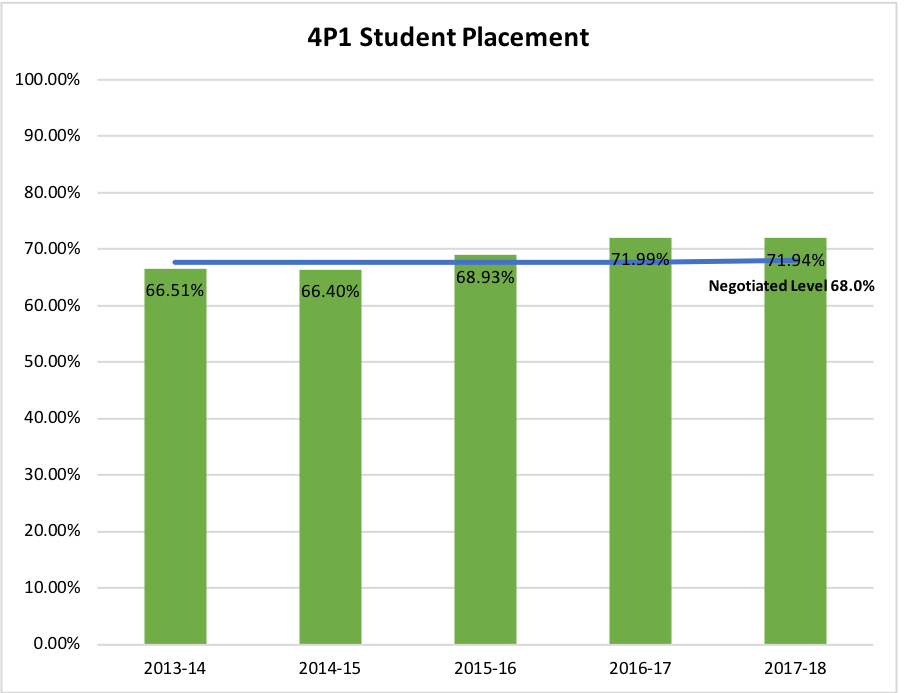 [Speaker Notes: Page 71]
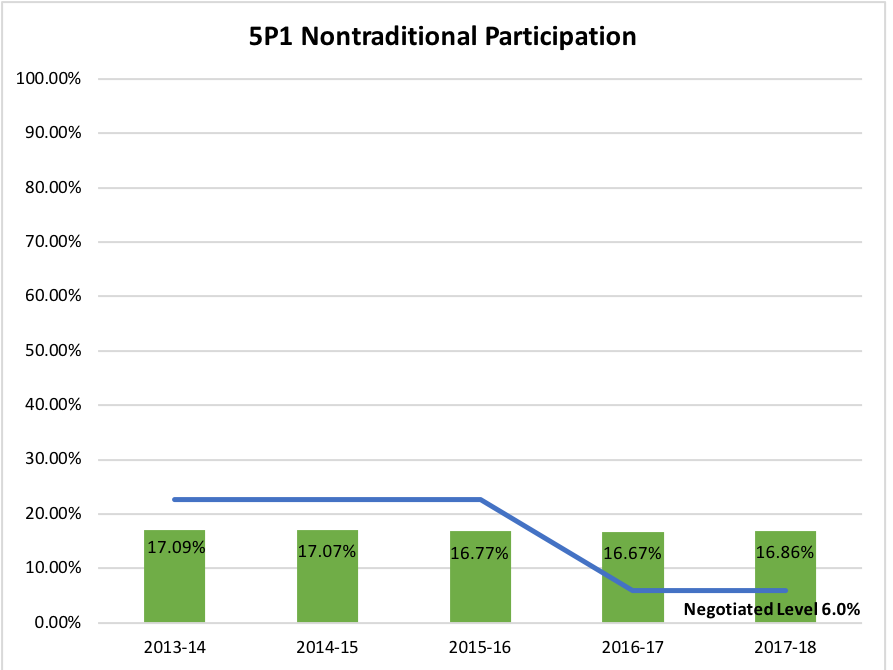 [Speaker Notes: Page 87]
5P1 by Program
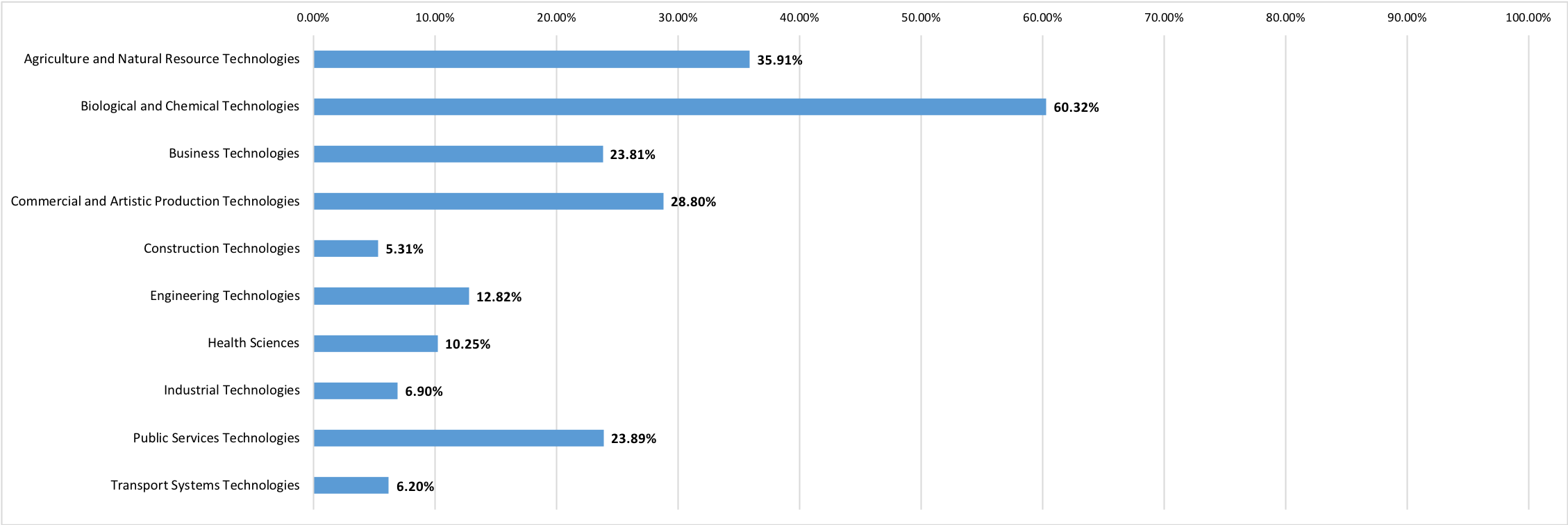 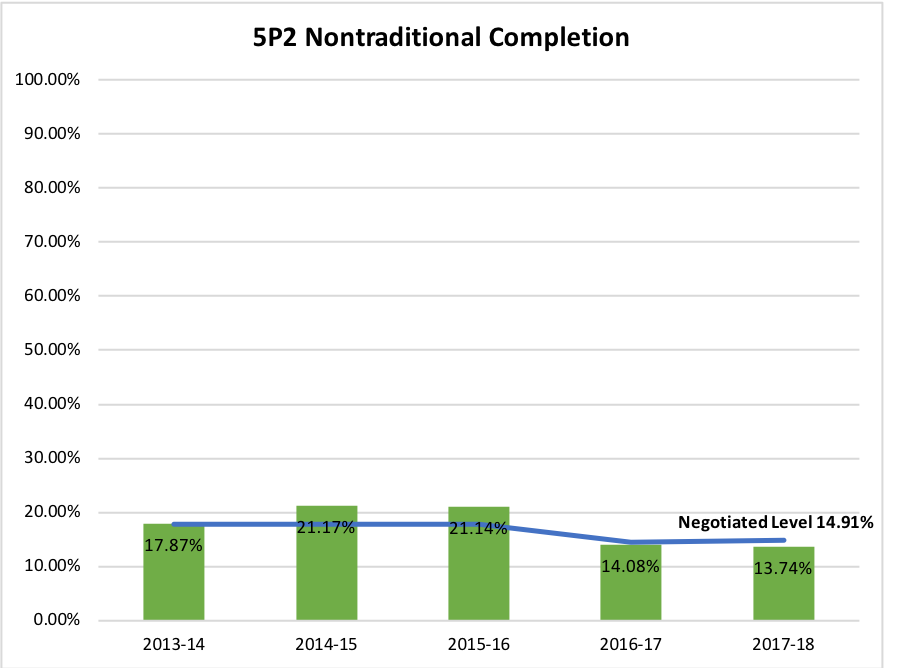 [Speaker Notes: Page 103]
5P1  Nontraditional Participation -- by Ethnicity & Gender
6.00%  State Negotiated level
30.71%  Hispanic Female
29.47%  African American Female
28.86%  Other Female
24.93%  White Female
  7.88%  Other Male
  7.21%  African-American Male
  6.02%  White Male
  5.37%  Hispanic Male
[Speaker Notes: You can see that the participation rate for females, in all ethnic classes is above the state negotiated level, yet the participation rate for all males is much lower]
Nontraditional Programs
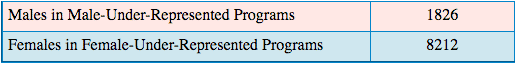 Men need to be Aware of these Nontraditional Programs
Associate Degree Nursing
Cosmetology
Dental Assisting
Dental Hygiene
Dietetic Technician
Early Childhood Education
Esthetics Technology
Health Information Technology
Health Science: Therapeutic & Diagnostic Services/Nurse Aide
Manicuring/Nail Technology
Medical Assisting
Medical Laboratory Technology
Nurse Aide
Nursing Assistant
Occupational Therapy Assistant
Opththalmic Medical Assistant
Optical Apprentice
Paralegal Technology
Pharmacy Technology
Phlebotomy
Physical Therapist Assistant
Practical Nursing
Radiation Therapy Technology
School Age Education
Speech-Language Pathology Assistant
Surgical Technology
Therapeutic & Diagnostic Services/Medical Assisting
Therapeutic & Diagnostic Services/Phlebotomy
Therapeutic Massage
Veterinary Medical Technology
CTE Participants vs Concentrators
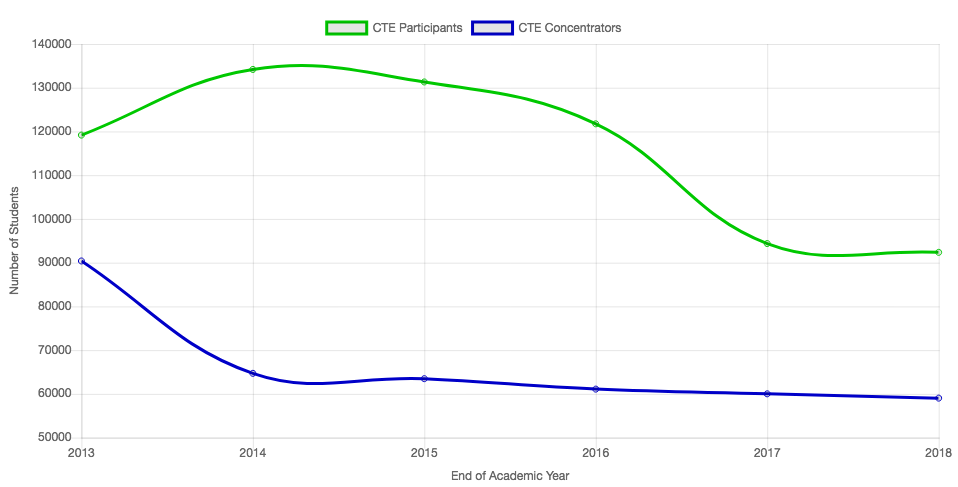 CTE Concentrators 2017-2018by 16 Career Clusters
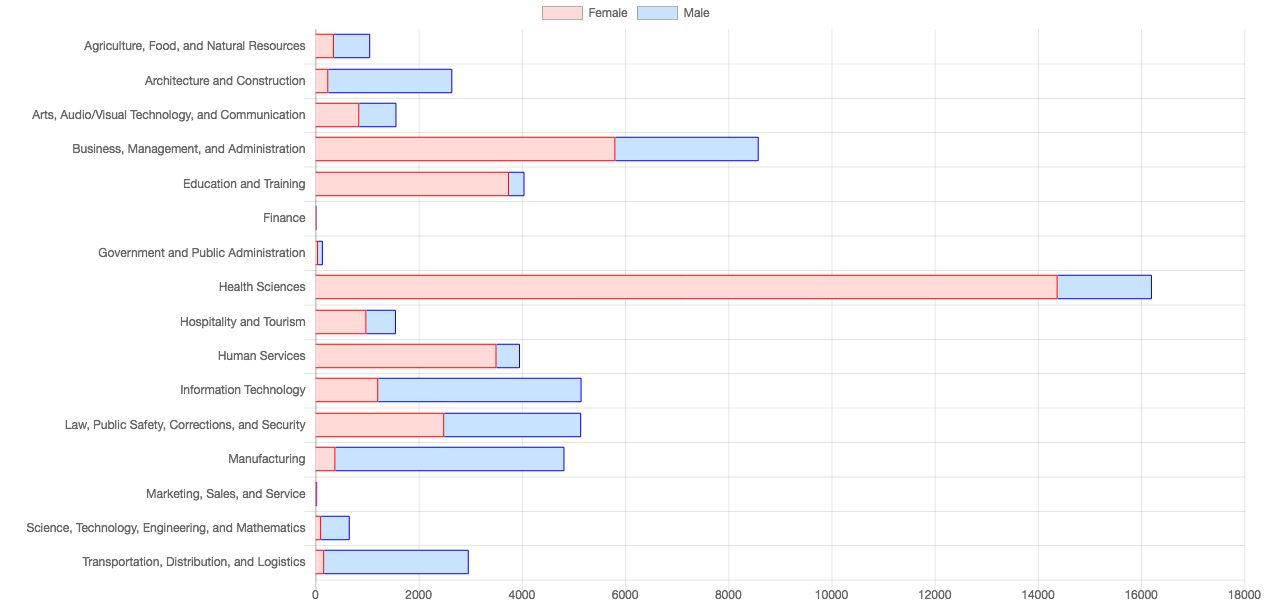 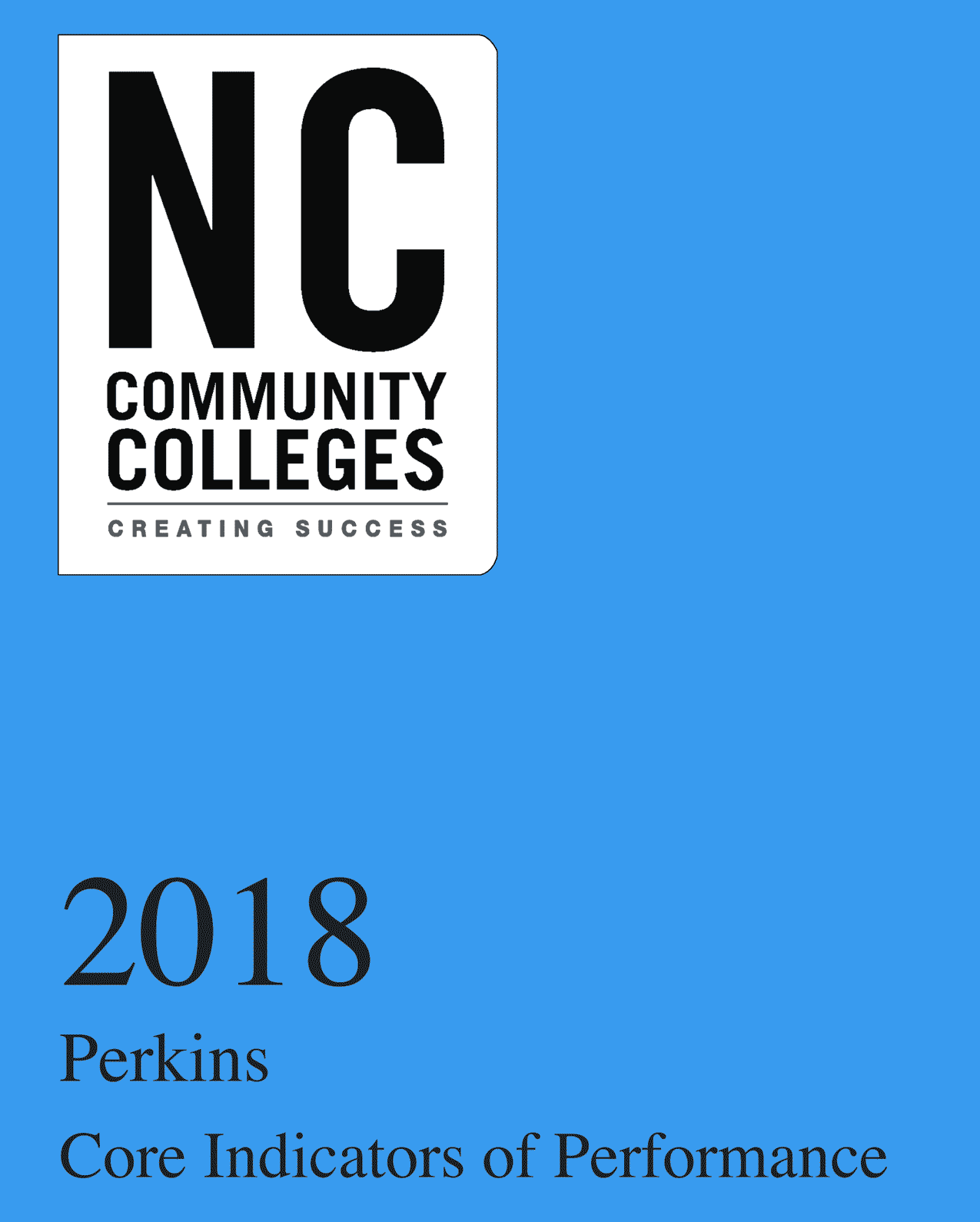 [Speaker Notes: The Perkins Data Book]
Perkins/CTE State Staff
Dr. Bob Witchger	Director, Career & Technical Education	WitchgerB@nccommunitycolleges.edu	919-807-7126
Dr. Tony R. Reggi	Coordinator, Career & Technical Education	ReggiA@nccommunitycolleges.edu	919-807-7131
Patti Coultas	Coordinator, Career & Technical Education	CoultasP@nccommunitycolleges.edu	919-807-7130
Chris Droessler	Coordinator, Career & Technical Education	DroesslerC@nccommunitycolleges.edu	919-807-7068
Darice McDougald	CTE Administrative Assistant	McDougaldD@nccommunitycolleges.edu	919-807-7219
[Speaker Notes: http://www.ncperkins.org/course/view.php?id=6]